Office of Collaborative Academic Programs
Meeting Quality Matters Standards: Developing a Syllabus Template
INDIANA UNIVERSITY
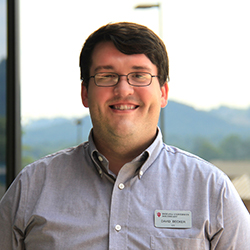 Mr. David Becker,	Quality Matters Lead Coordinator	Office of Collaborative Academic Programs
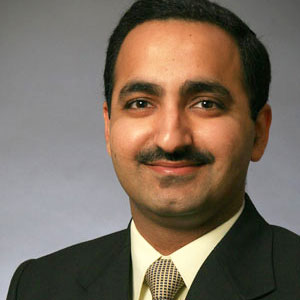 Dr. Hitesh Kathuria,
	Assistant Vice President for University 	Academic Affairs and Director
	Office of Collaborative Academic Programs
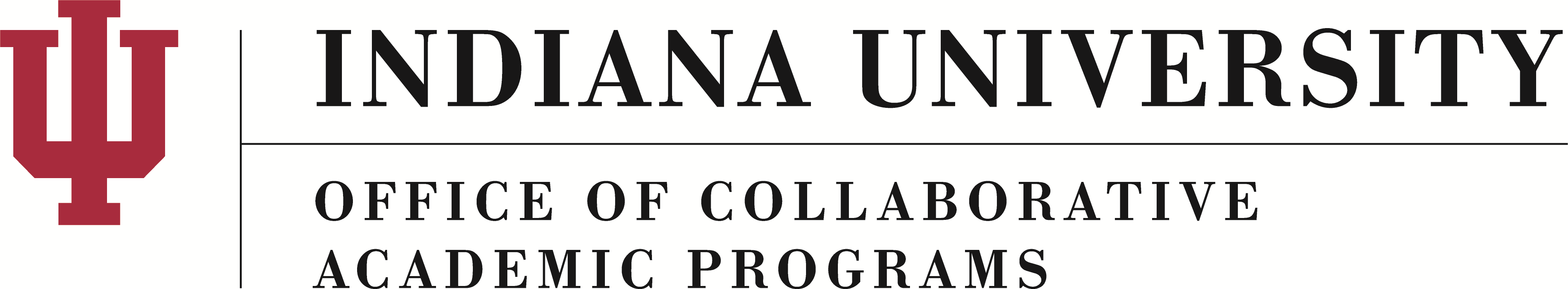 Session Learning Outcomes
Identify QM standards that can be met in the design of a course syllabus
Identify resources needed to create a syllabus template
Import and personalize our syllabus template into your own course
A little about us…
IU Online
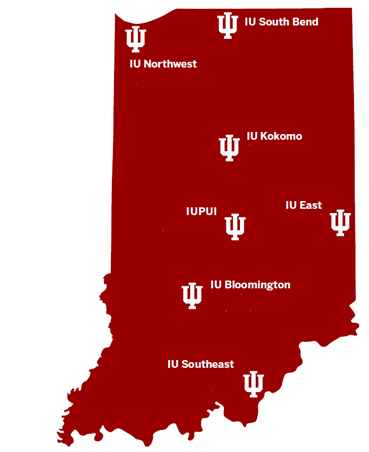 Collaborative Degrees
140+ online programs
32,000+ students taking at least 1 online class (37% of all IU students)
8,000+ students - 100% online schedules (9% of all IU students)
QM Trained Faculty at IU To Date
[Speaker Notes: Across all of IU, 831 faculty have completed the QM @ IU Workshop or the QM APPQMR.  We have 69 Peer Reviewers and 7 Master Reviewers.  We are always interested in adding faculty as Peer Reviewers and Master Reviewers.  If you are interested, please contact your campus's CTL, and a staff person there will help you enroll in the course.  Remember, there is no charge to you or to your campus for these trainings!  And the benefits to you and to your campus and students are significant.]
Benefits to Students & Faculty
Think-Pair-Share
http://go.iu.edu/2q1K
How can course design templates help faculty?
How can course design templates help students?
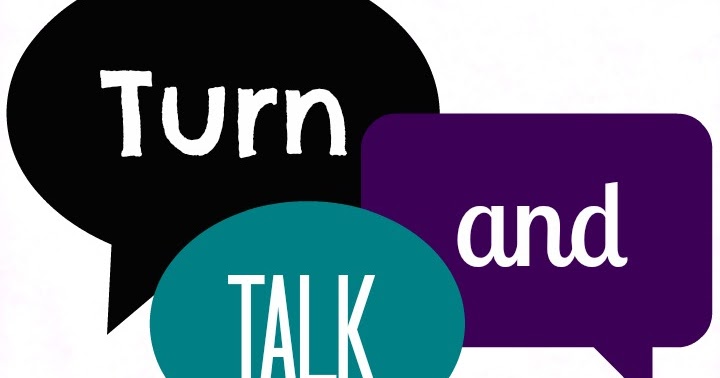 SUBTITLE GOES HERE IF NECESSARY
Templates
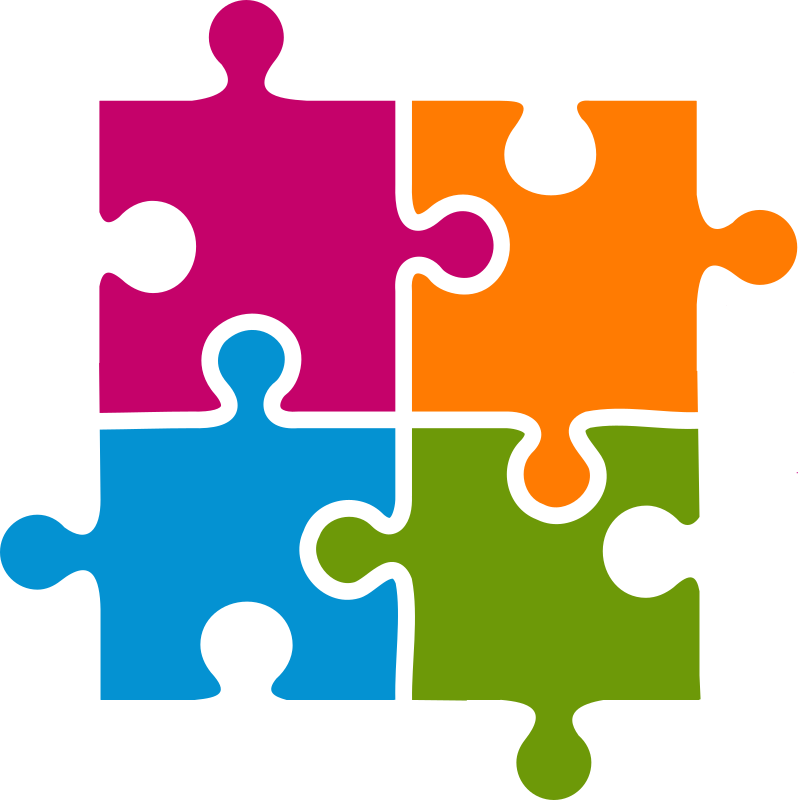 Provides options
Simplifies design
Focus on content
Consistency
QM Syllabus Template
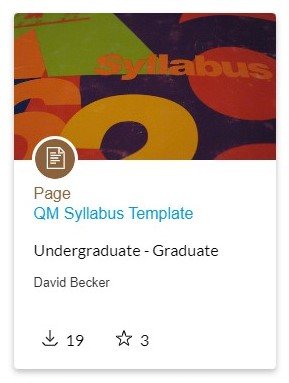 Helps faculty meet 10 out of 42 QM Standards
Easy to navigate
Fully accessible for all students
Customizable to fit your course
QM Standards Met
1.2 – Students are introduced to the purpose & structure of the course.
1.3 – Netiquette expectations for students.
1.4 – Links/statements to course & university policies.
1.5 – Minimum technology requirements & access information.
1.6 – Technology & digital information literacy skills needed for the course.
6.4 – Information to help students protect their privacy while using course tools.
7.1 – Tech support information for students.
7.2 – Links/statements about university accessibility services. 
7.3 – Links/statements to academic support services.
8.6 – Accessibility statements for all technologies required for the course.
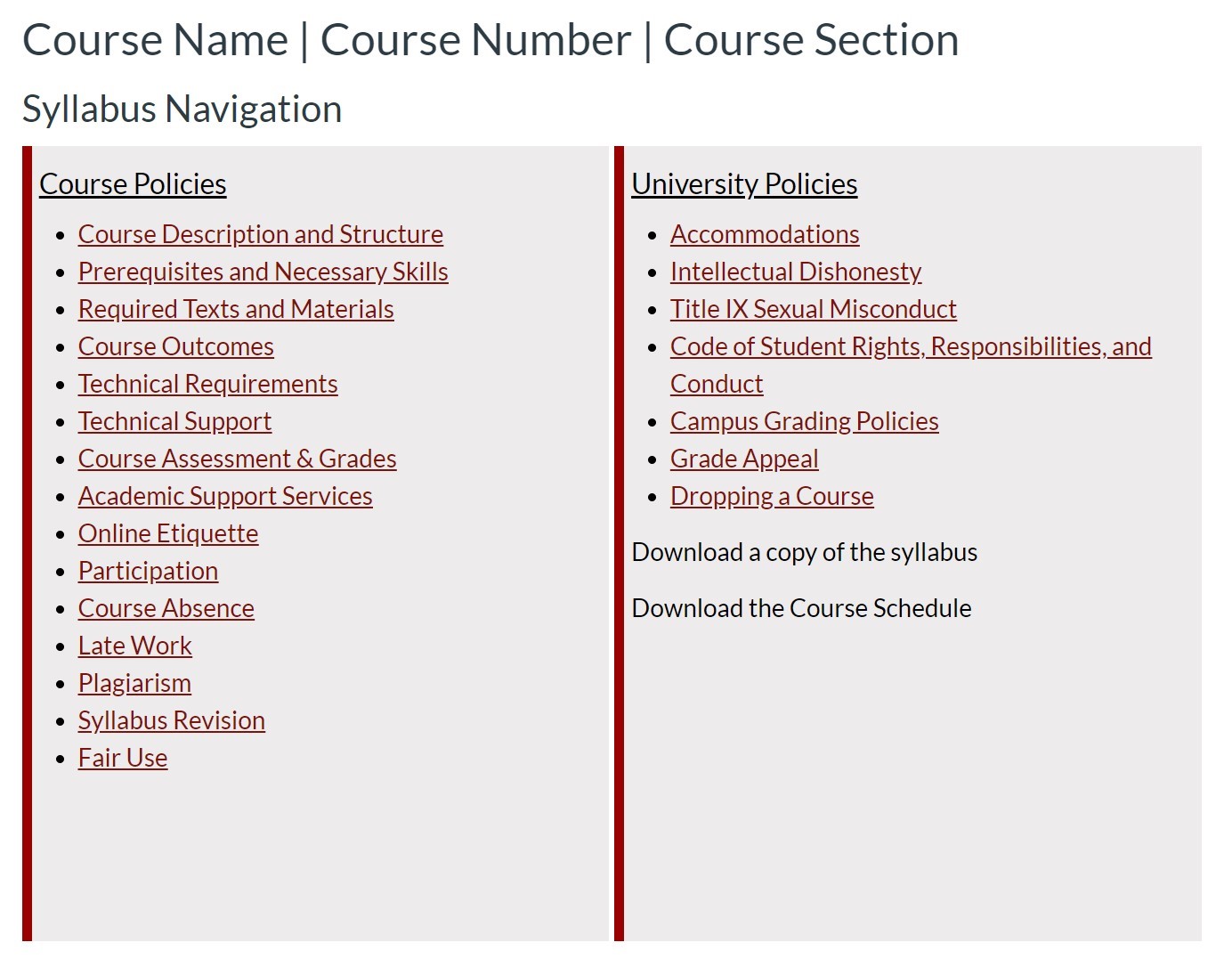 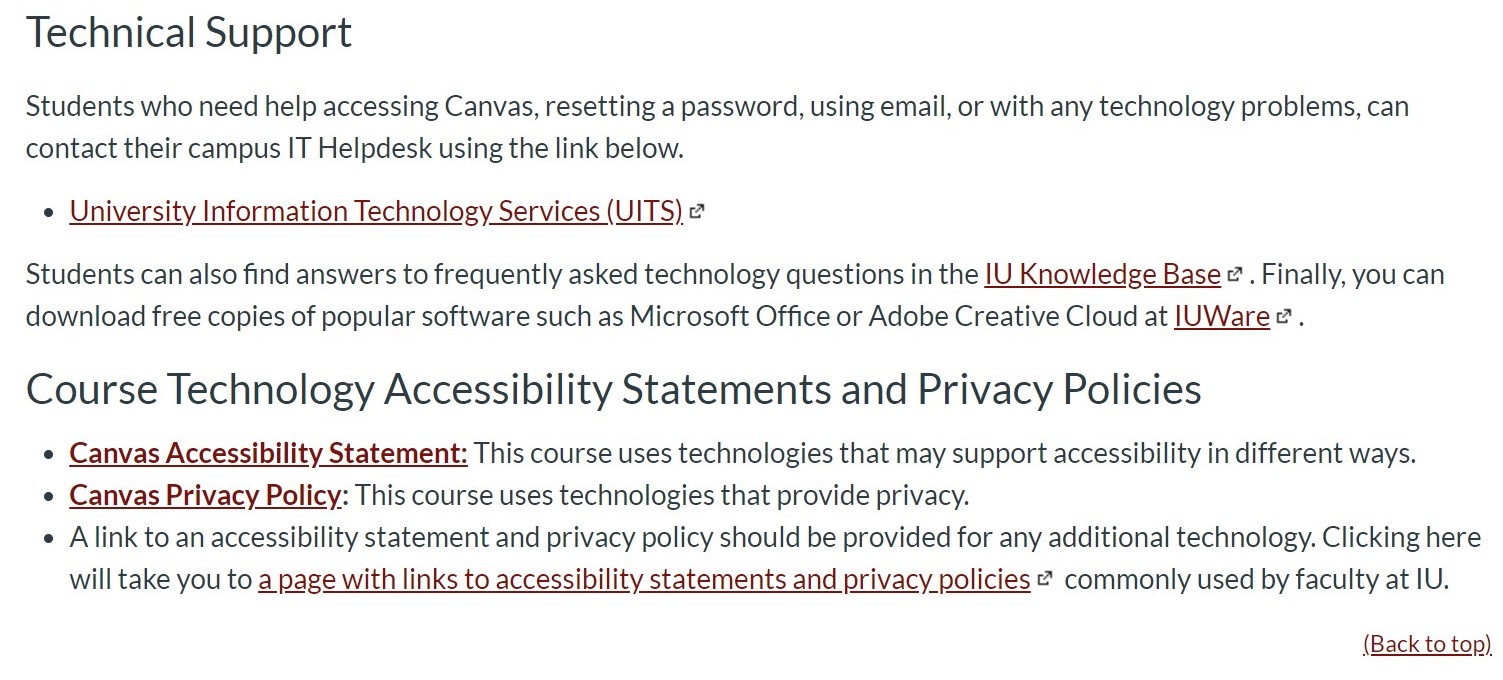 Tools Needed
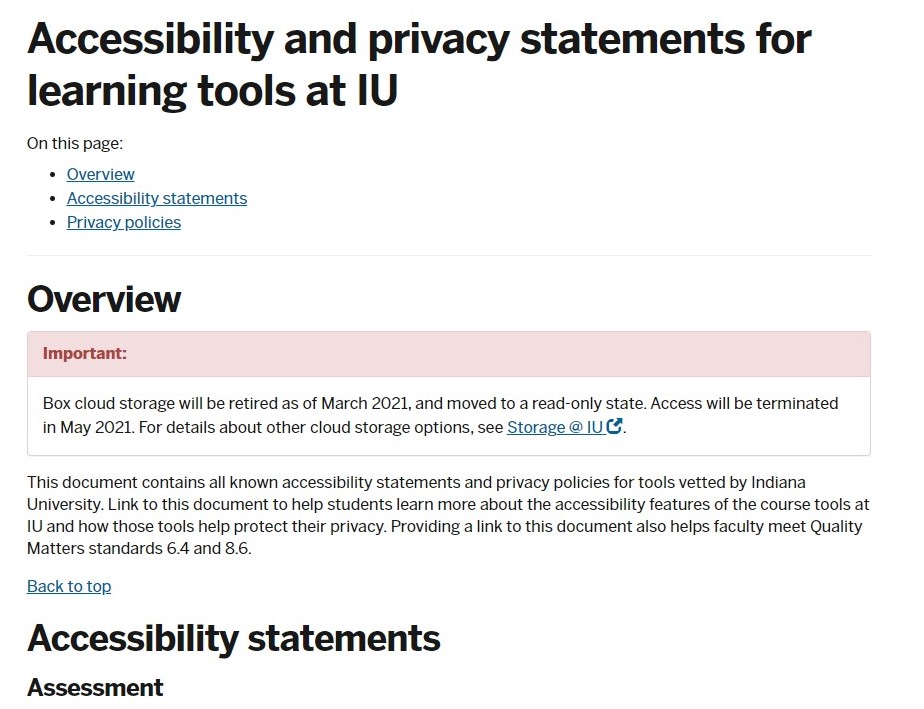 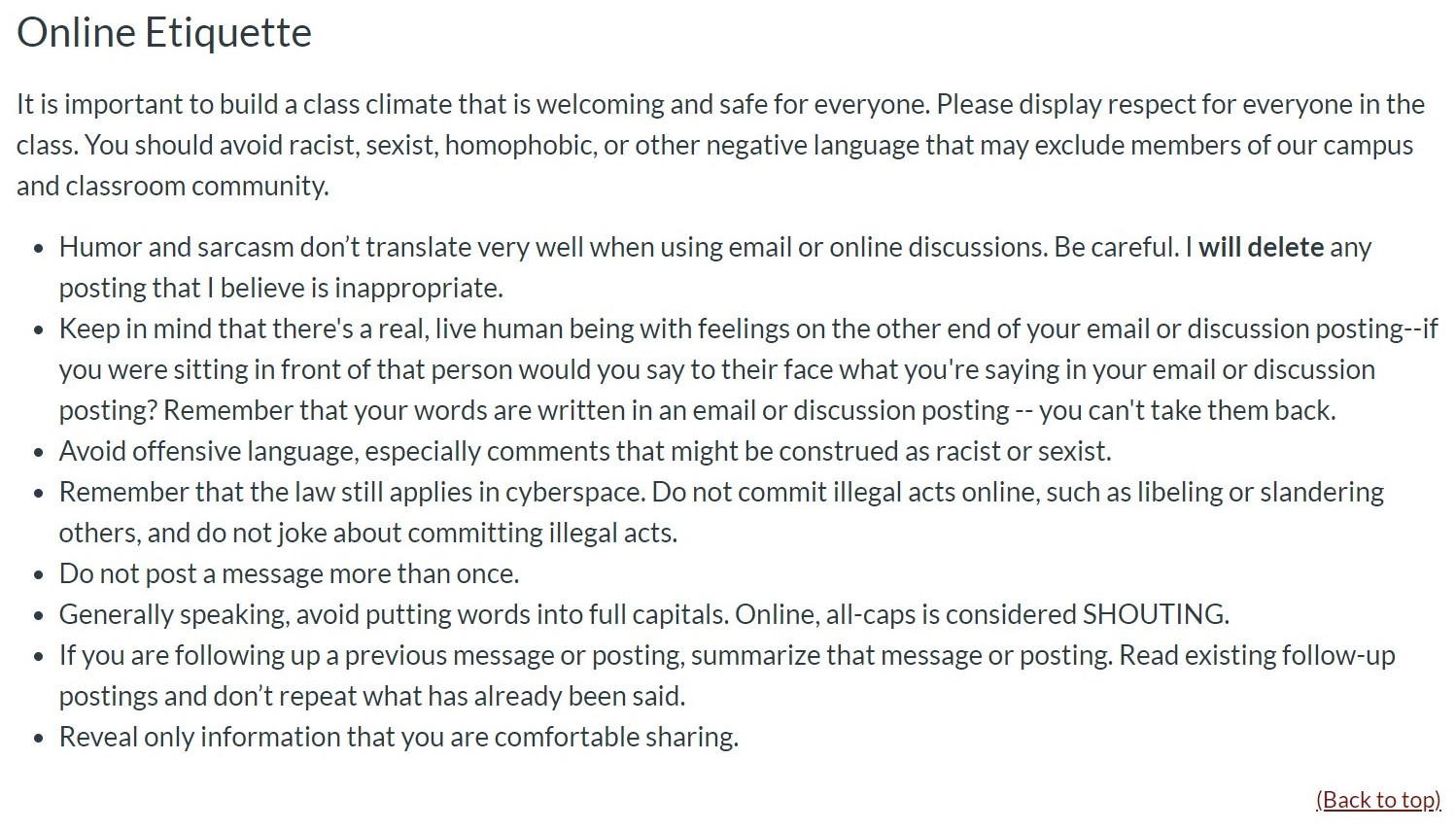 Importing the syllabus template
Download or import from Canvas Commons: http://go.iu.edu/2pZ0
Download the HTML code and paste it into your LMS: http://go.iu.edu/2pZ5
Download the Word doc version: http://go.iu.edu/2pZ6
Further Questions?  Please Contact:
David Becker, M.A.
Quality Matters Lead Coordinator
Office of Collaborative Academic Programs
dabecker@ius.edu
812-941-2010
Hitesh Kathuria, Ph.D.Assistant Vice President for University Academic Affairs and DirectorOffice of Collaborative Academic Programshikathur@indiana.edu
765-973-8247